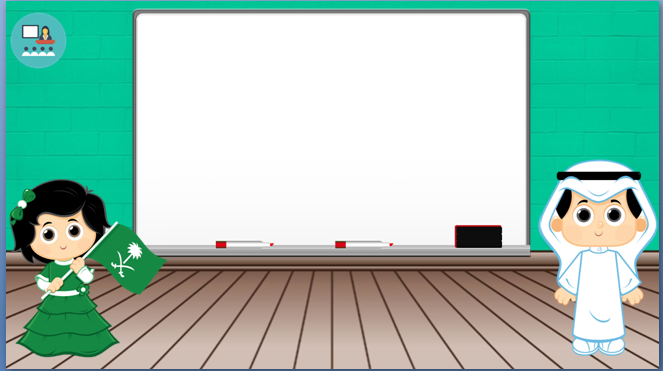 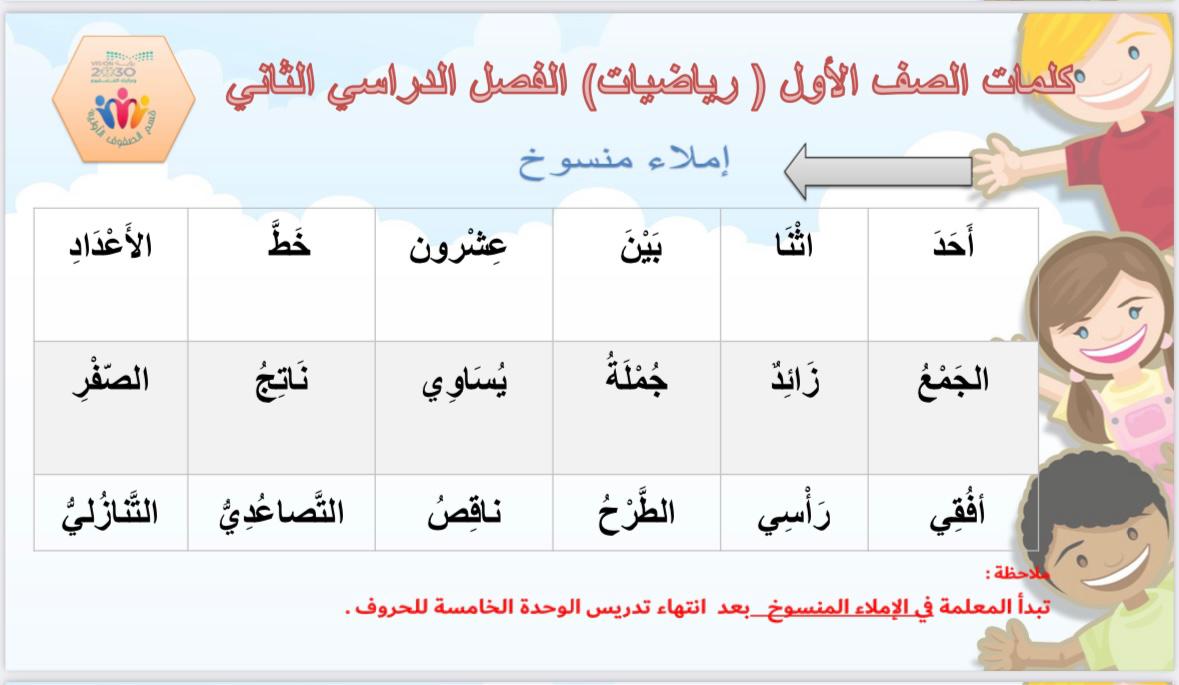 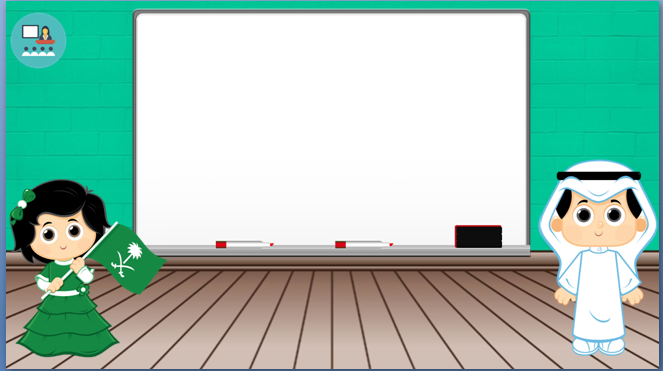 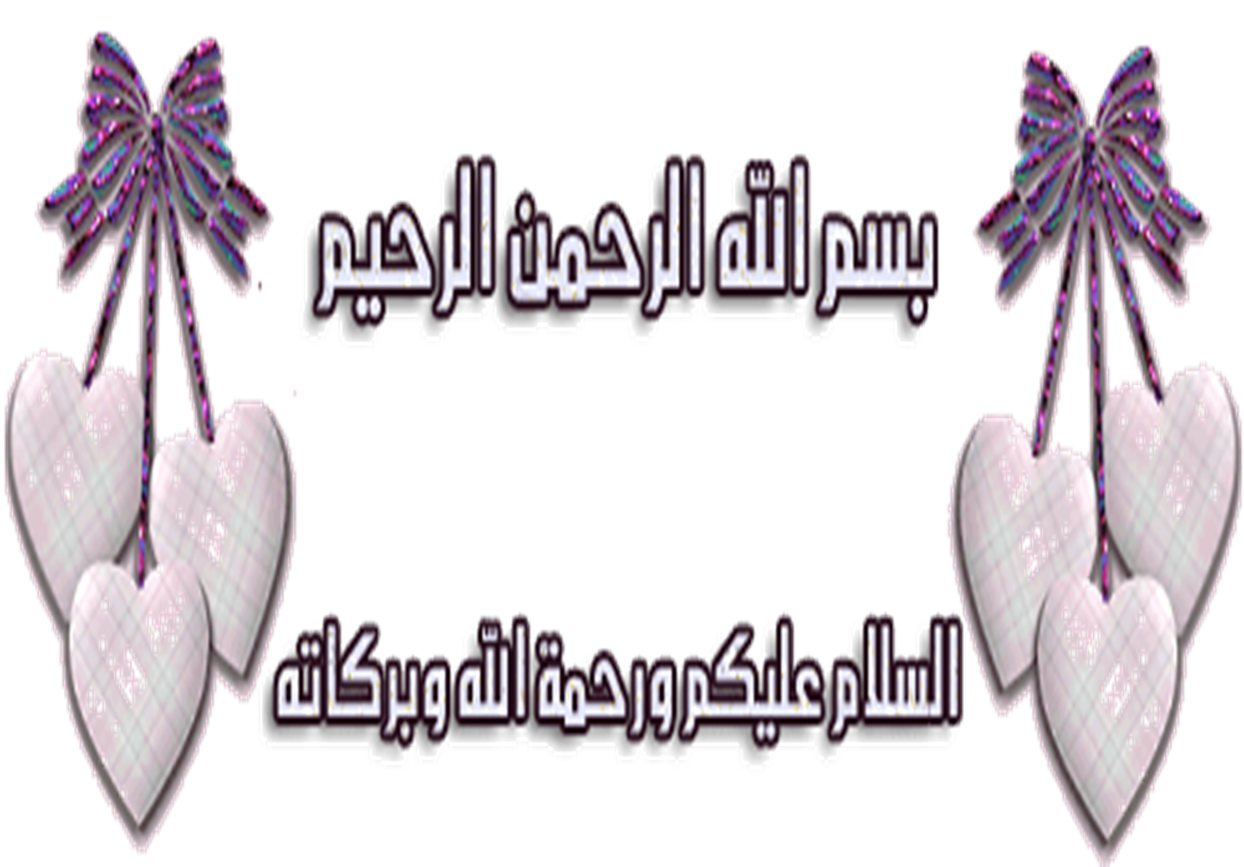 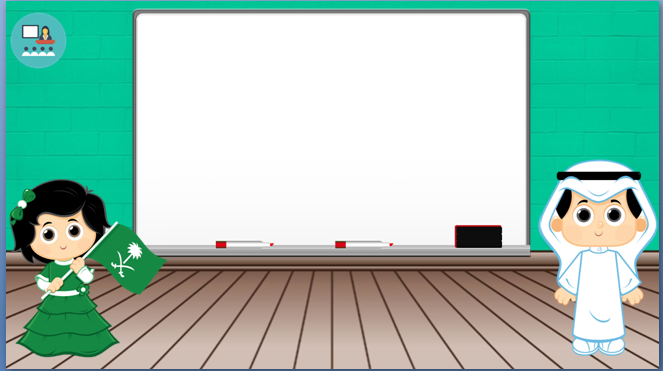 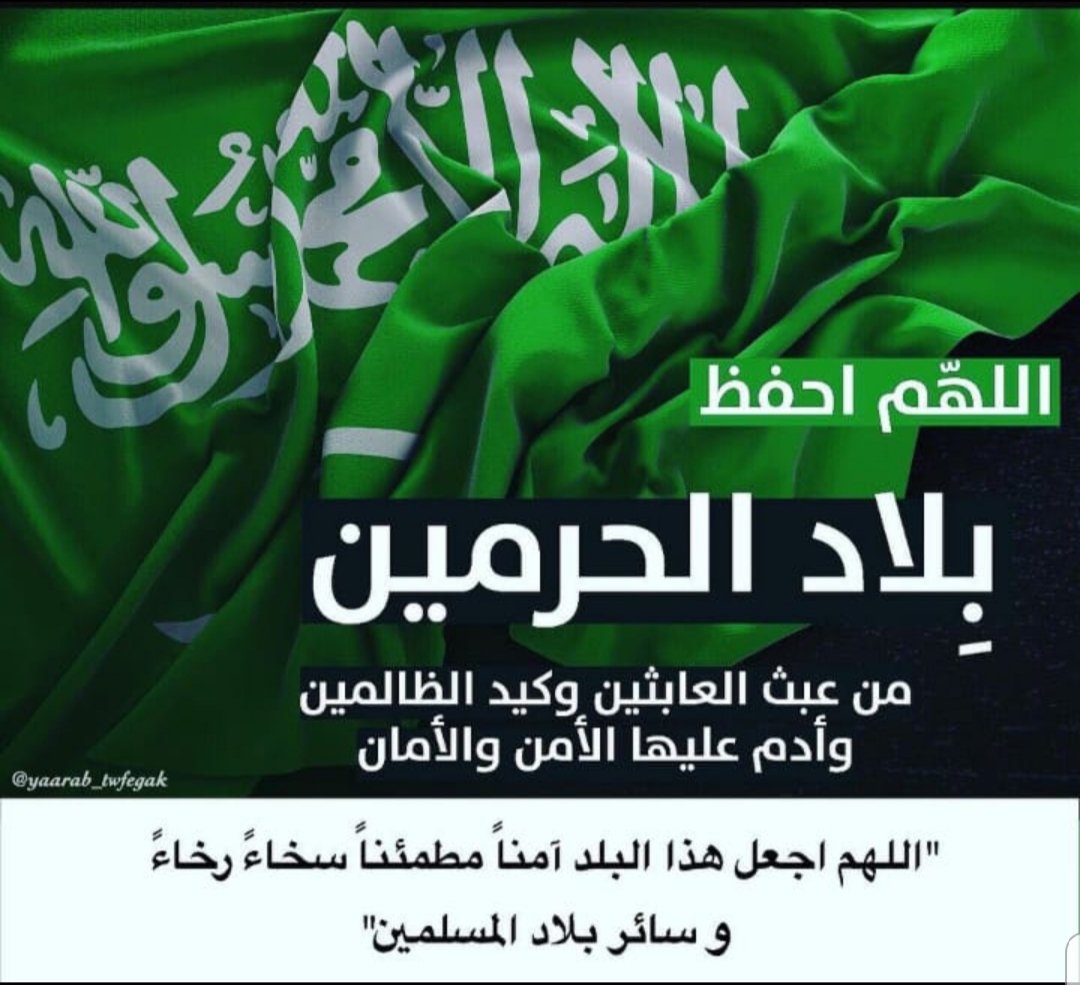 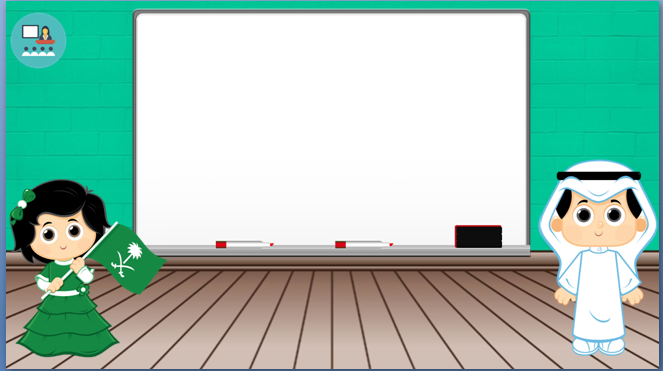 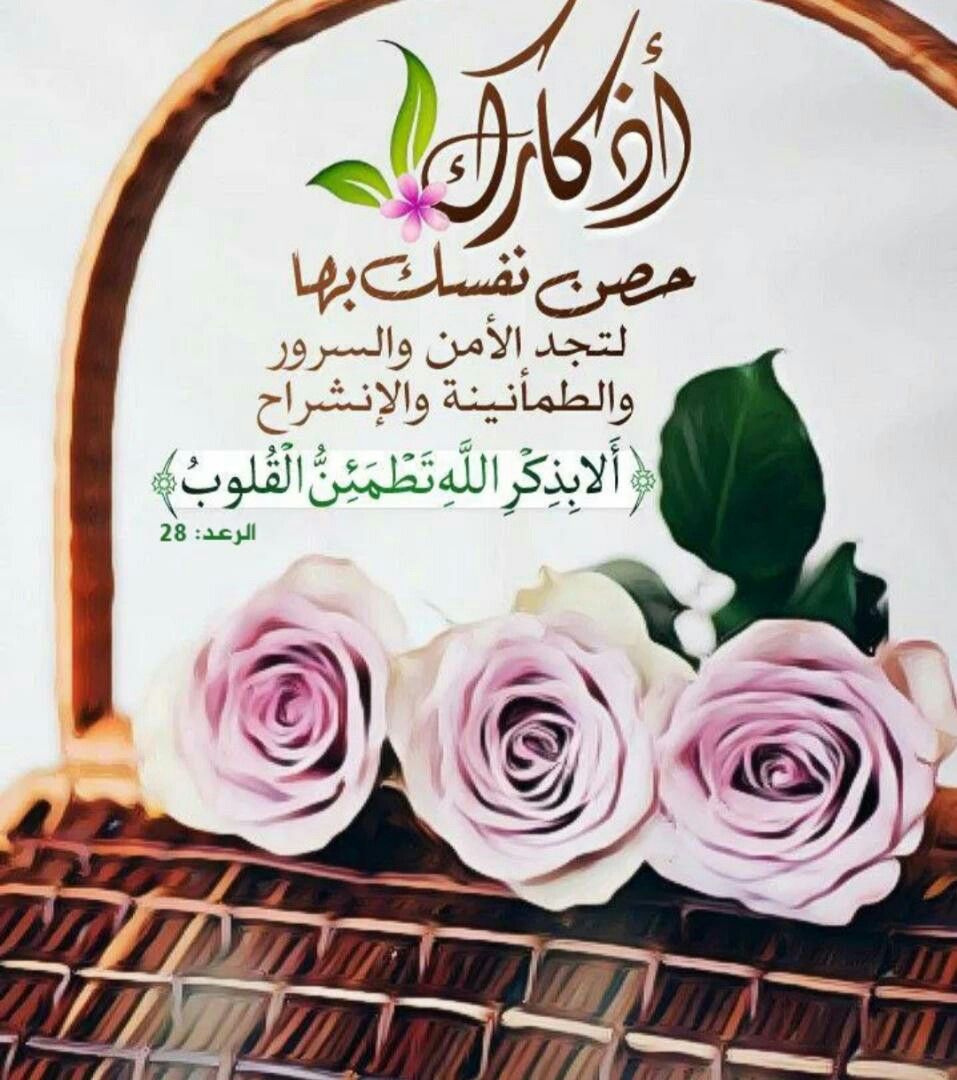 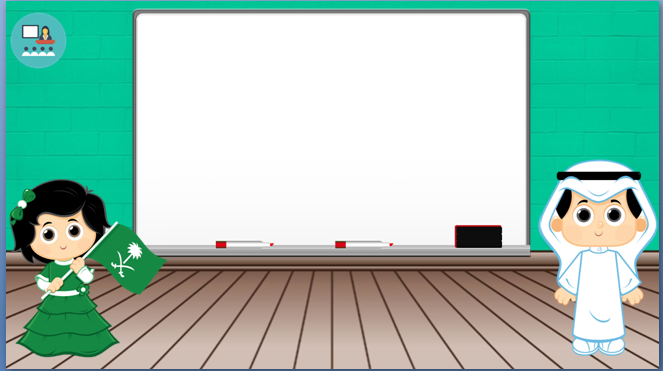 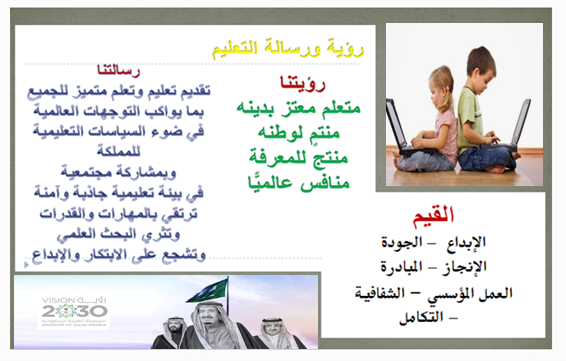 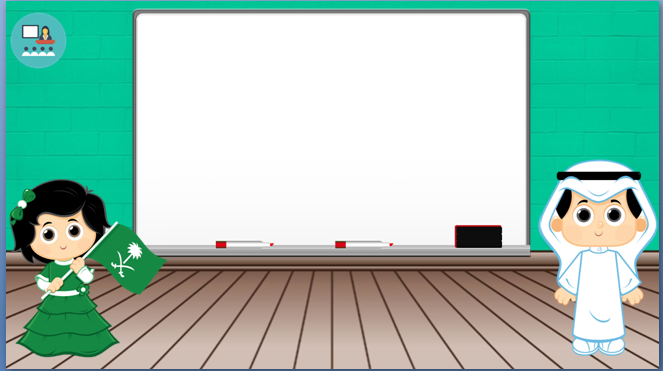 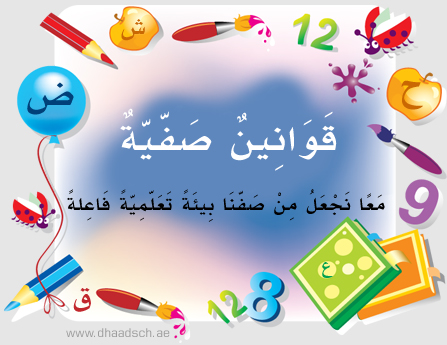 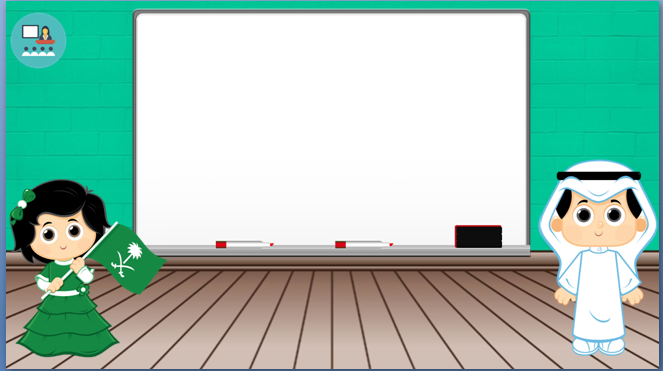 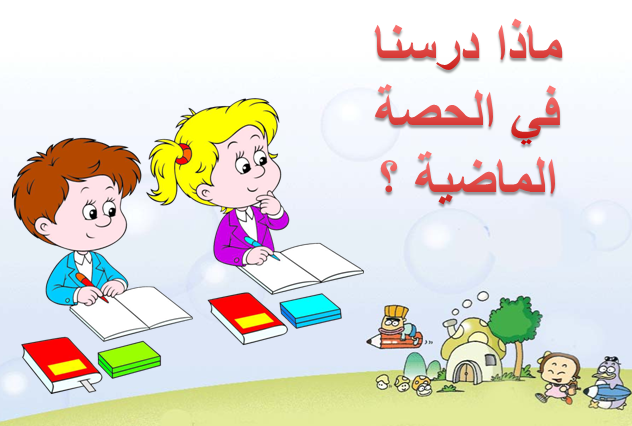 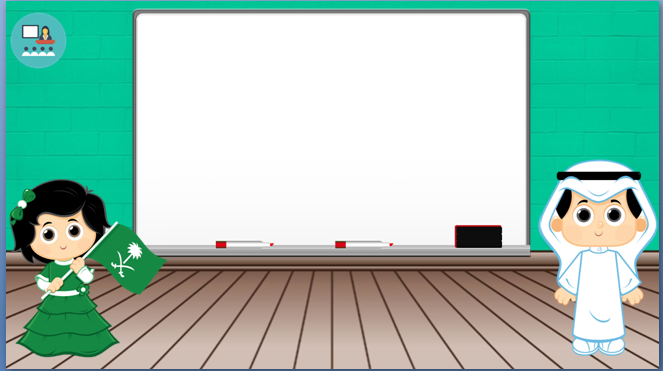 نشاهد المقطع لنتعرف على درسنا
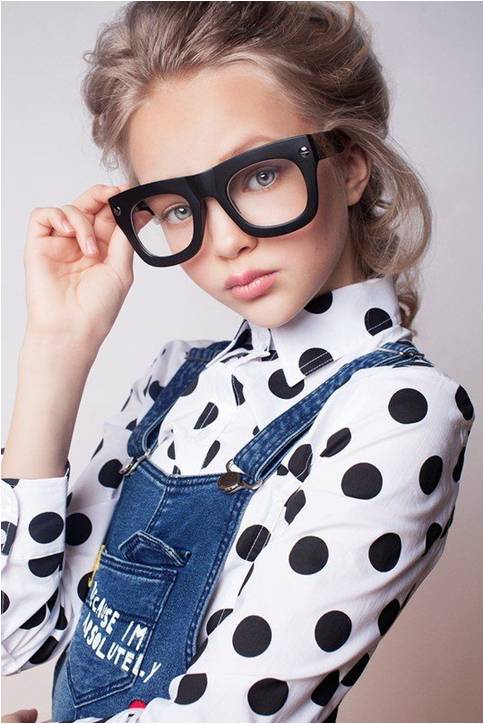 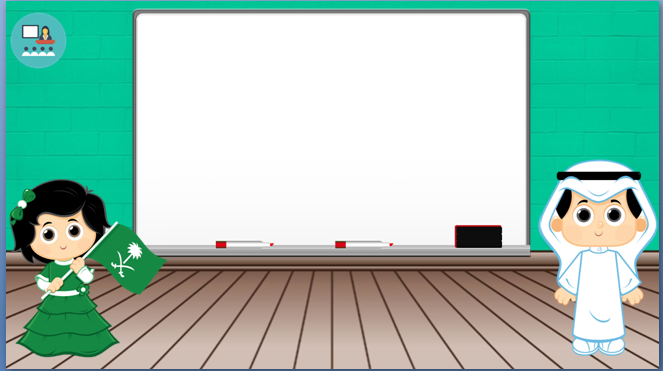 تمثيل
الطرح
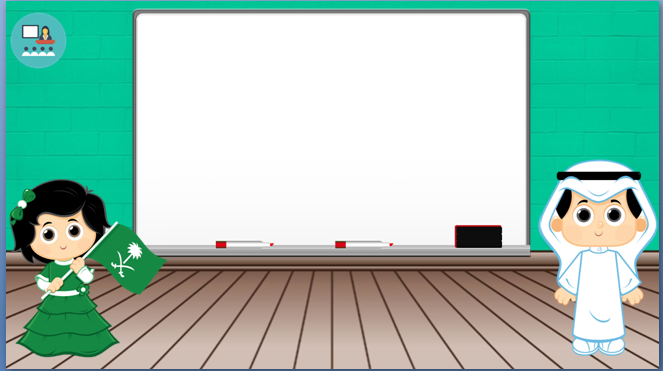 التاريخ  :18 / 6 / 1444هـ
المادة : رياضيات 
الفصل السابع: الطرح
موضوع الدرس : تمثيل الطرح صفحة 58
فكرة الدرس والهدف  منه: 
أطرح مستعملًا قطع العد
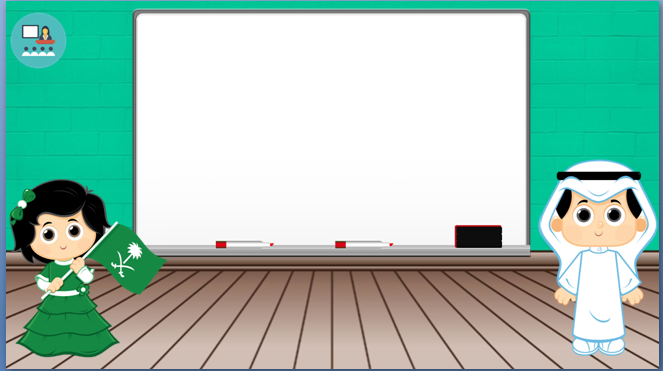 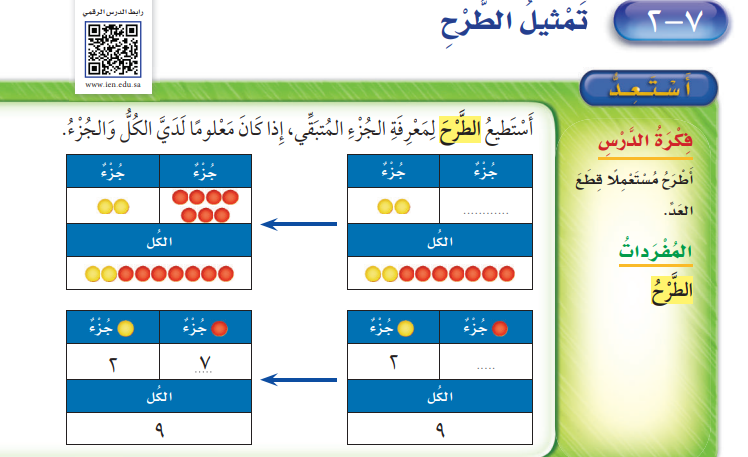 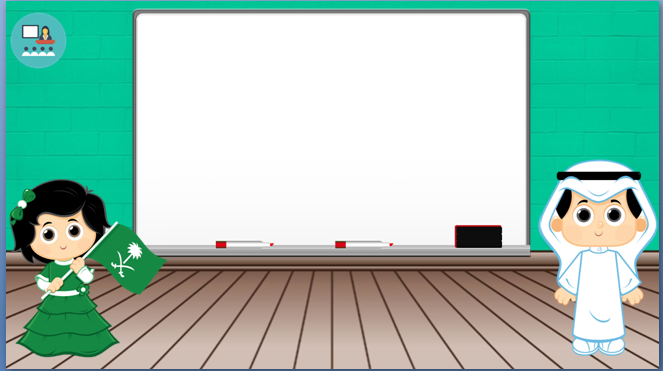 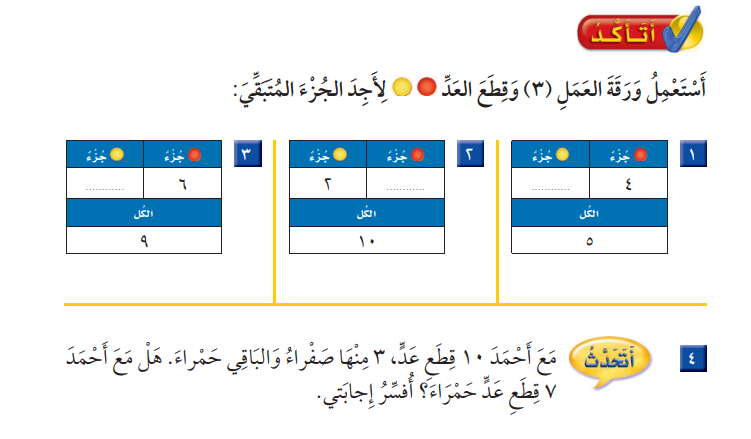 10 – 3 = 7
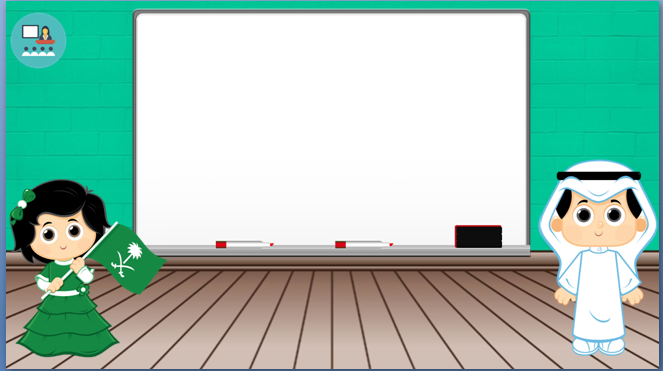 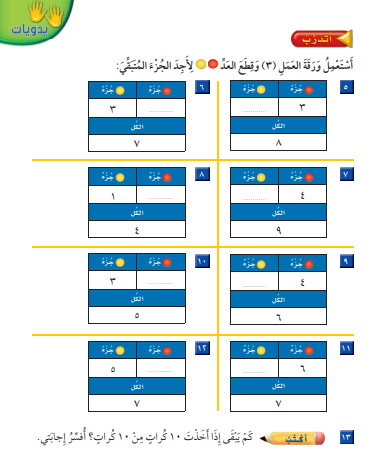 10 – 10= 0
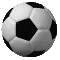 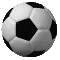 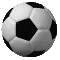 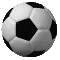 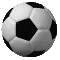 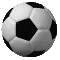 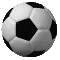 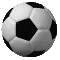 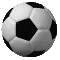 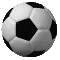 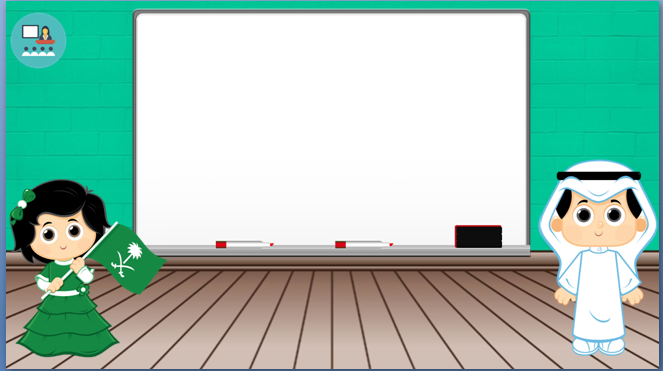 نشاط  wordwall
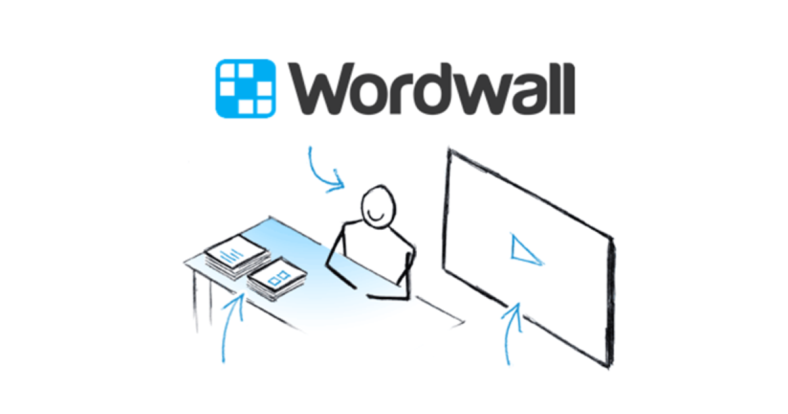 https://wordwall.net/ar/resource/9644034
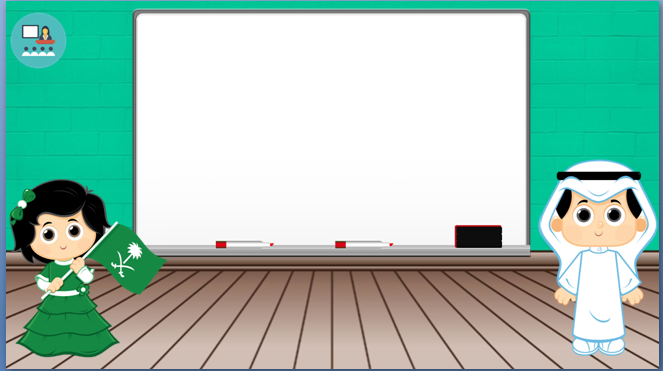 نشاط منزلي
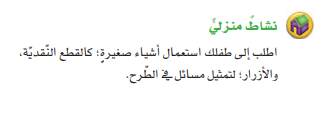 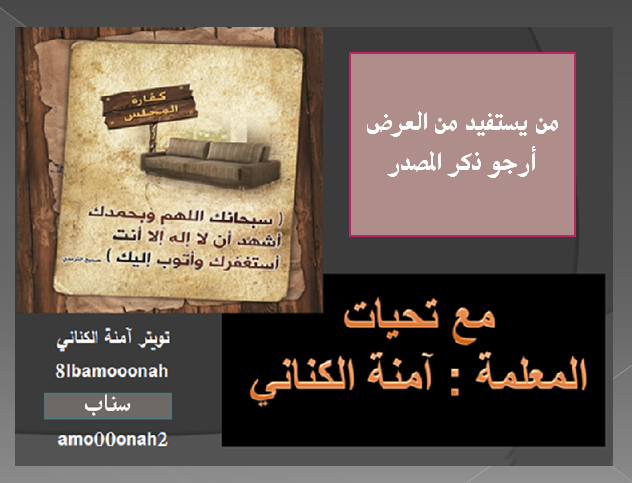 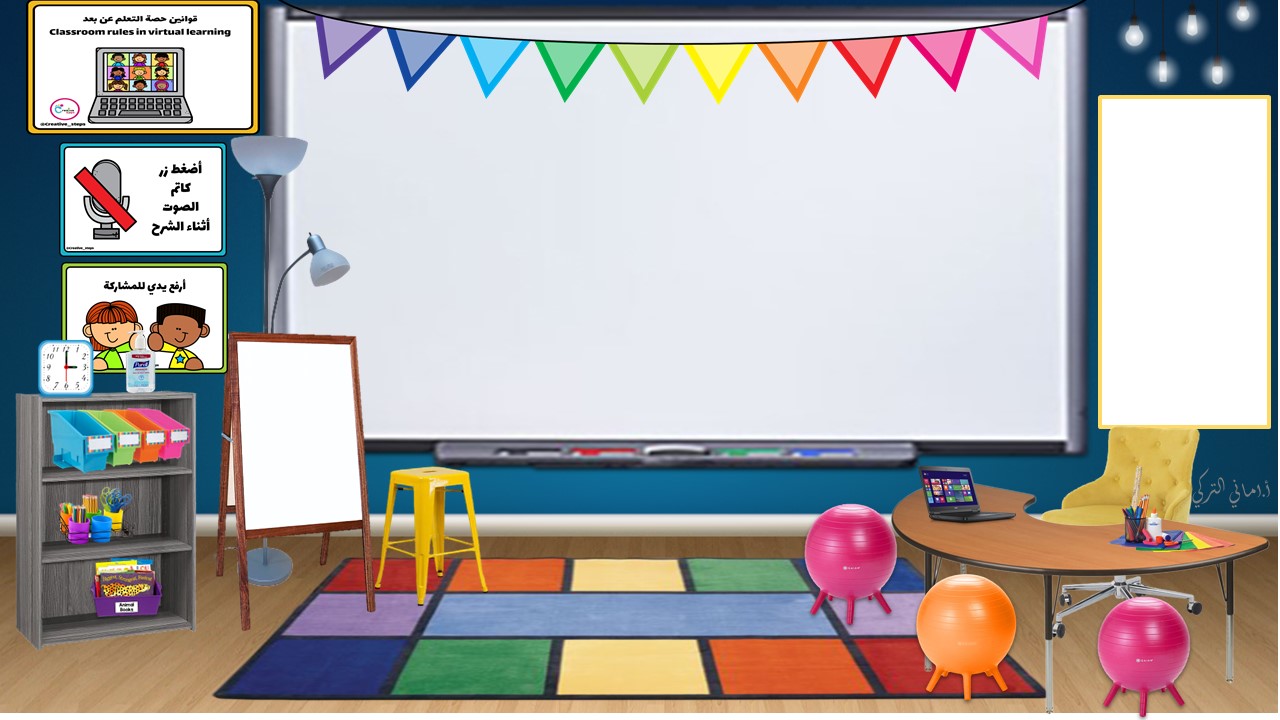 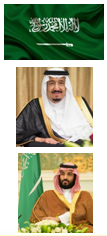